Día Mundial de los Defectos Congénitos3 de Marzo de 2017
#WorldBDDay
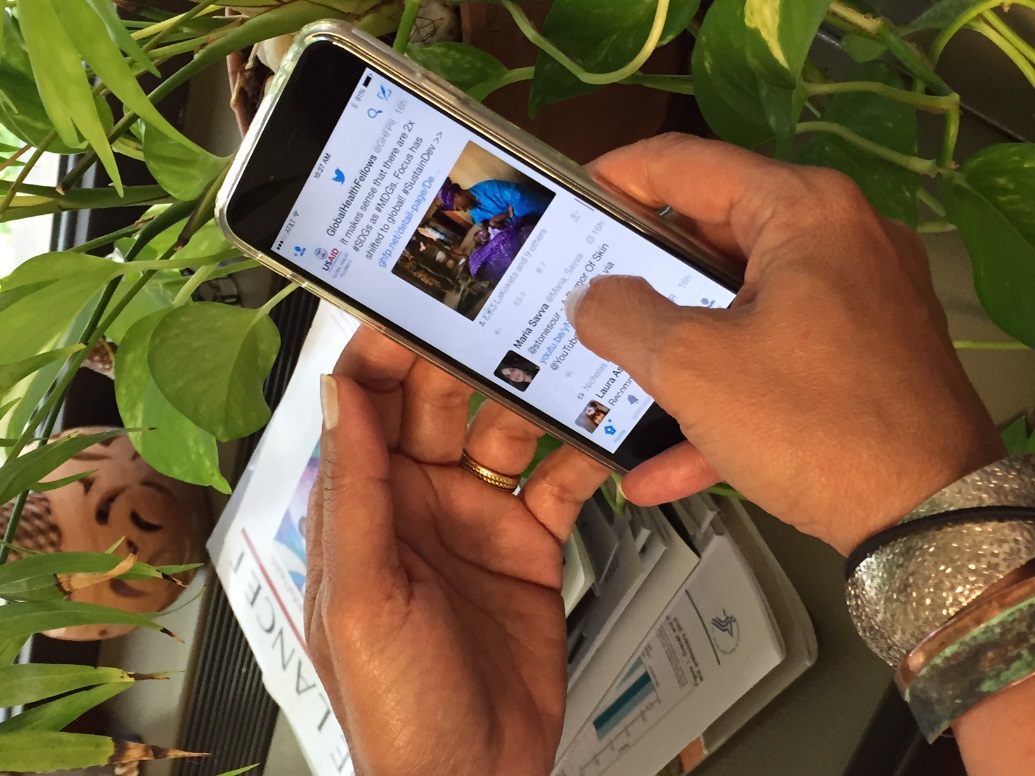 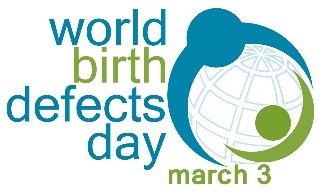 El 3 de Marzo de 2017, un grupo internacional de destacadas organizaciones conmemorarán el segundo Día Mundial de los Defectos Congénitos.
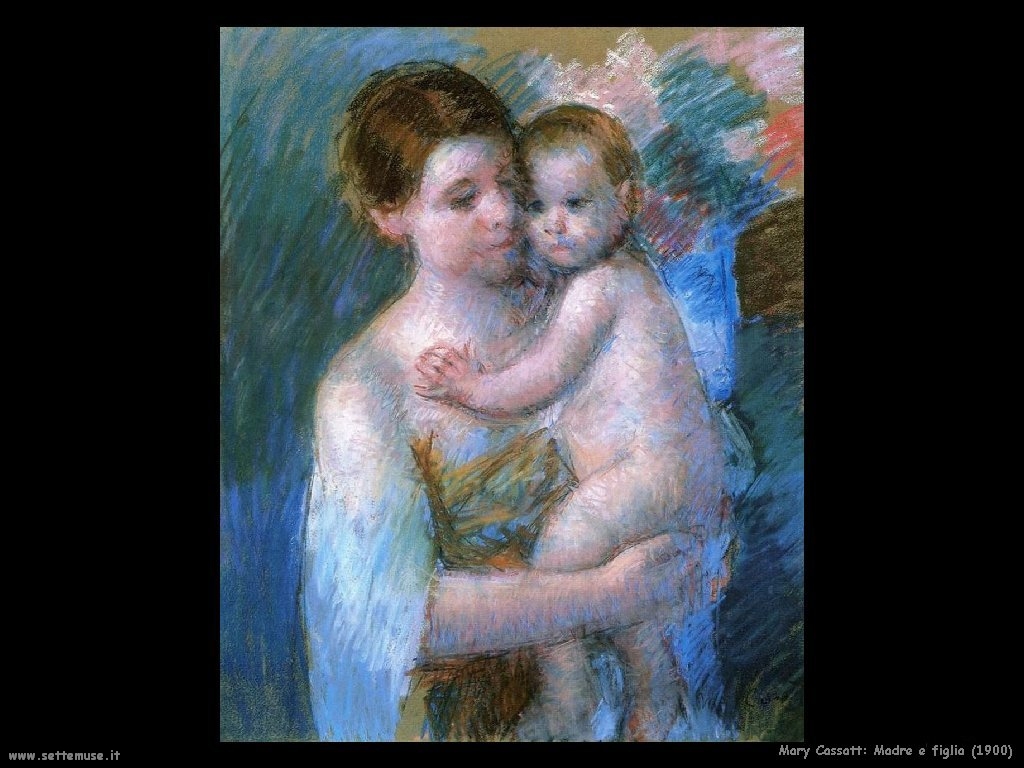 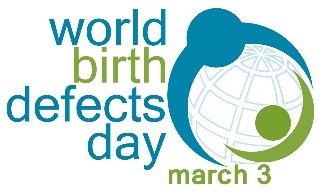 Mary Cassat:Mother and son (1900)
Situación
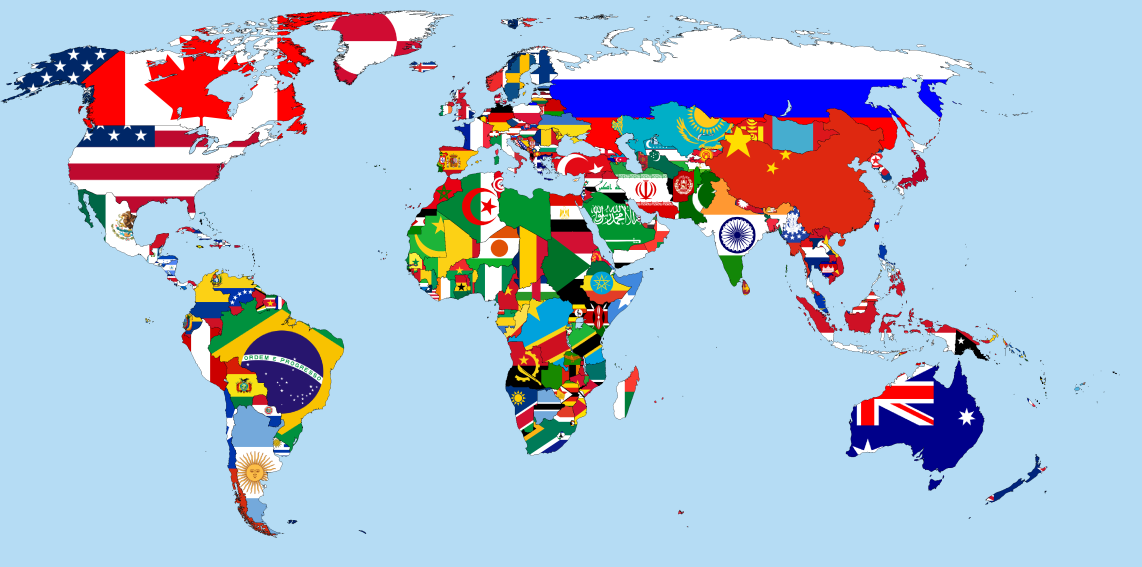 Los defectos congénitos son frecuentes (afectan al 6% de los niños y niñas), e implican un gran coste y gravedad. Cada año, cerca de 8,1 millones de niños en todo el mundo nacen con un defecto congénito grave.
La mitad de estos defectos (en 1 de cada 33 recién nacidos) se detectan poco después de nacer, la otra mitad serán diagnosticados en los primeros años de vida.
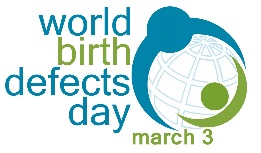 En muchos países los defectos congénitos son una de las principales causas de muerte en la infancia. Los niños que sobreviven y viven con estas patologías tienen mayor riesgo de discapacidad de larga duración.

¡Su calidad de vida importa!
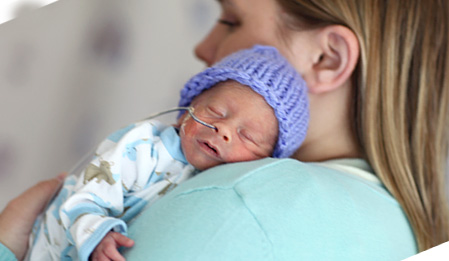 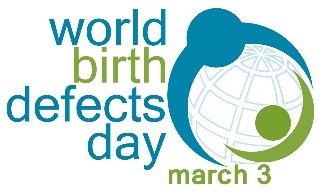 Objetivo
El principal objetivo del Día Mundial de los Defectos Congénitos es usar nuestra voz en las redes sociales y todos los medios a nuestro alcance para llegar a más personas con noticias y mensajes de todo el mundo.
Esperamos que esto propiciará más esfuerzos para ampliar la vigilancia, prevención, cuidado e investigación sobre los defectos congénitos en todo el mundo.
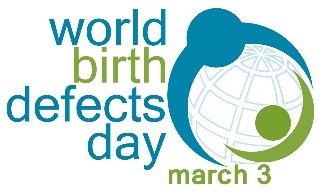 El 3 de marzo de 2017
Añade tu voz para hacer que se conozcan mejor los defectos congénitos.
Regístrate con tu cuenta en redes sociales, en Thunderclap: http://po.st/WBDD17
Únete al “murmullo del día 3 de marzo” en Twitter usando el hashtag #WorldBDDay
¿Cómo puedes ayudar?
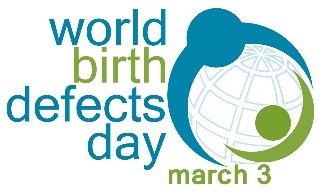 Promociona #WorldBDDay
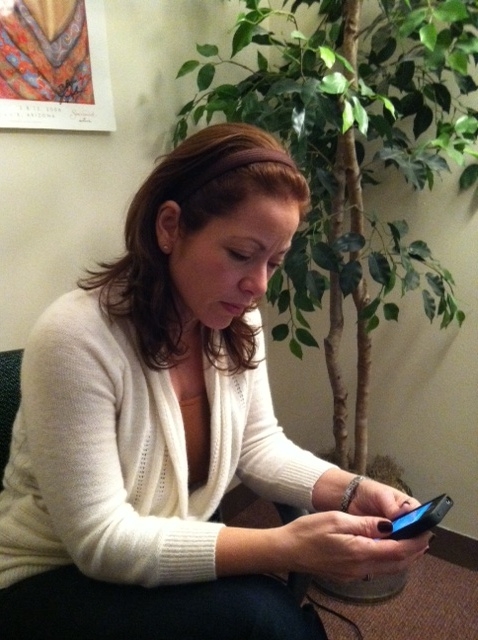 Puedes encontrar una serie de tweets, imágenes (memes), actualizaciones de Facebook e imágenes en Instagram, en:  www.icbdsr.org.

Usa estos materiales para aumentar el conocimiento y contar en tus redes el importante trabajo que se está haciendo en todo el mundo.
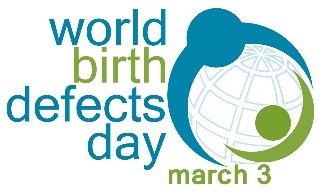 ¡Necesitamos tu energía!
Retwitea, comparte y comenta. ¡Haz ruido!
Esto aumentará el alcance de tu mensaje y aumentará el conocimiento.
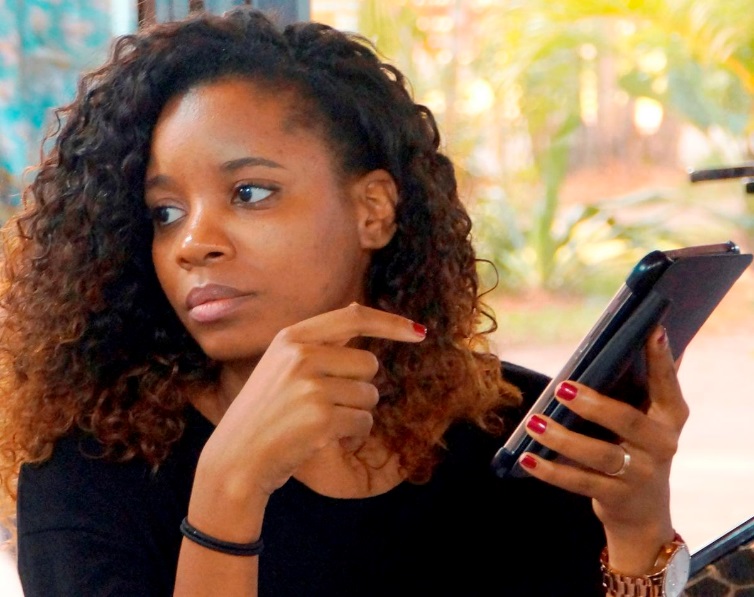 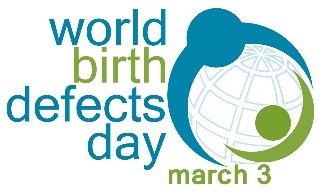 © 2014 Arturo Sanabria, Courtesy of Photoshare
Mantente conectado.Habrá más….
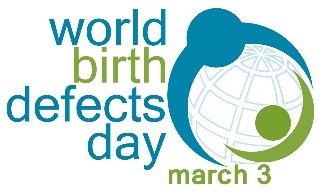 ¡El éxito del Thunderclap 2016!
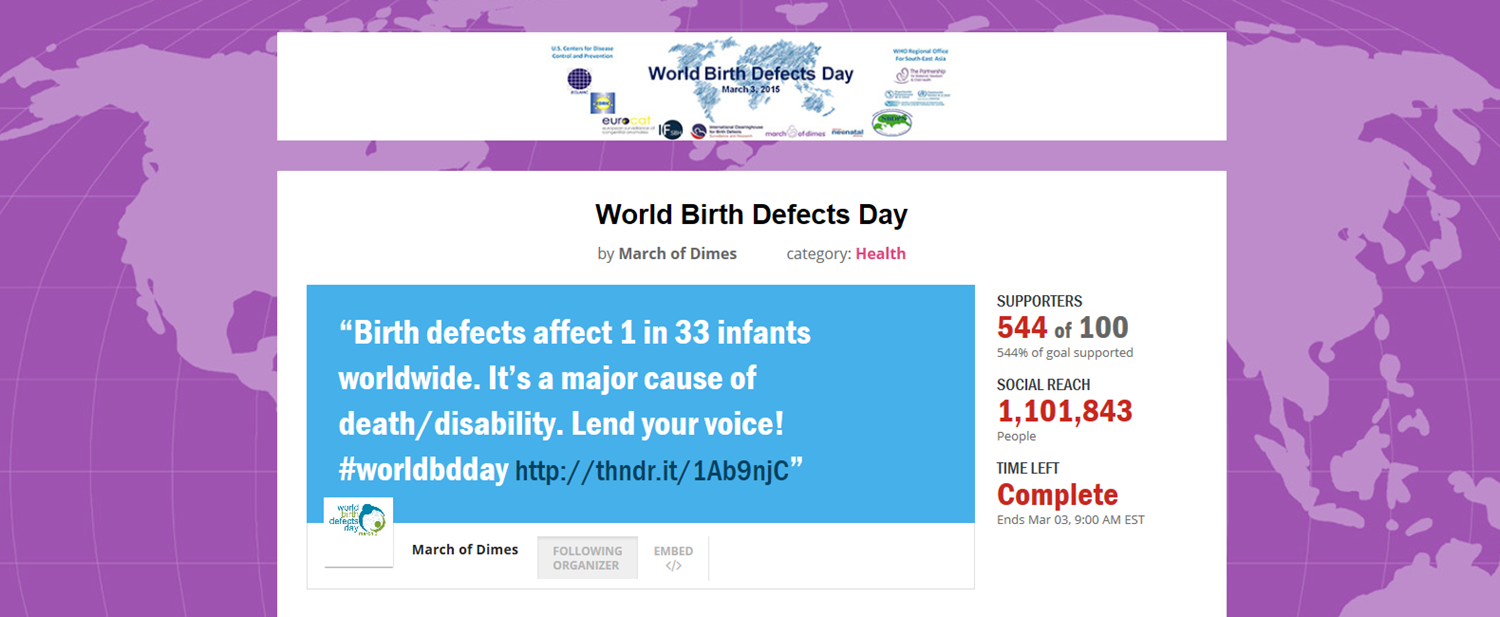 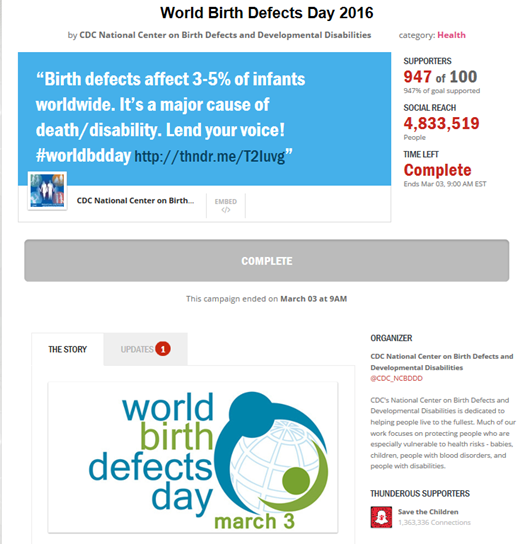 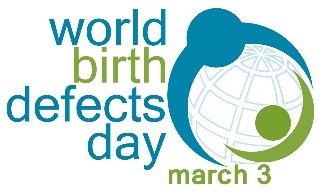 Usa esta presentación como consideres. Tradúcela si es necesarioMuchas gracias por difundir este mensaje
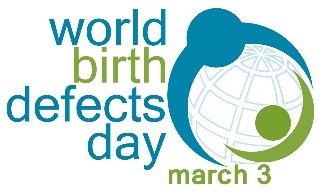